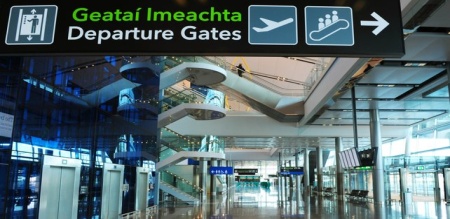 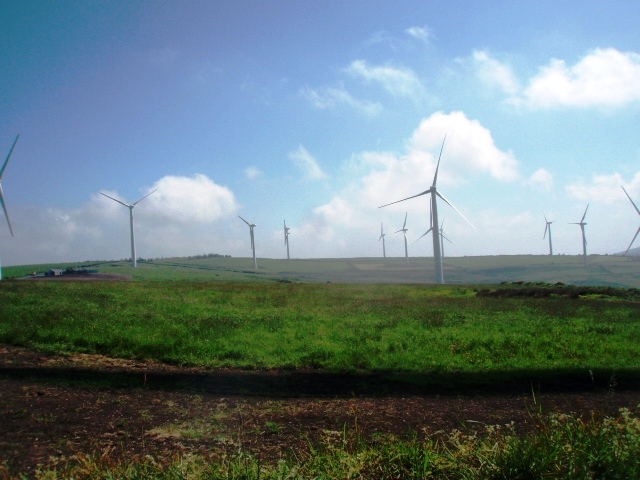 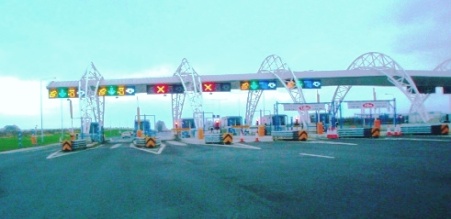 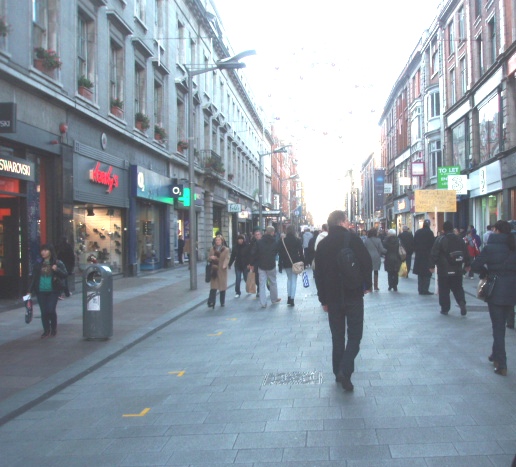 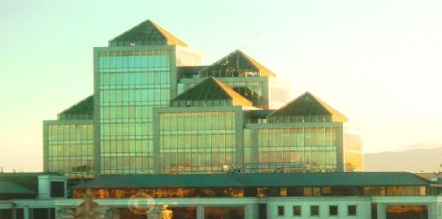 National Revaluation Project
Patrick Conroy
Managing Valuer



May 2015
Format of the Presentation
Background 
Revaluation versus Revision
Wind Farms pre and post revaluation
Appeal Provisions
The Valuation (Amendment) Act 2015
Valuation Office
State property agency

Maintain valuation lists
Underpins commercial rates income of €1.35b
Statutory Authority
Valuation Act 2001
What is rateable
How property is to be valued
Revision
Revaluation

Statutory Valuations
Motorway Tolls
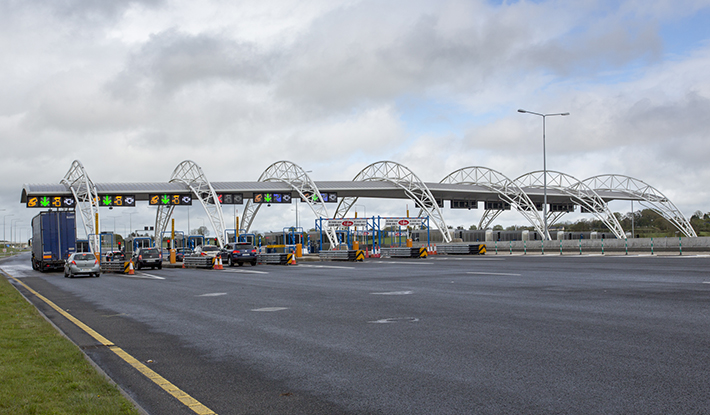 Marinas
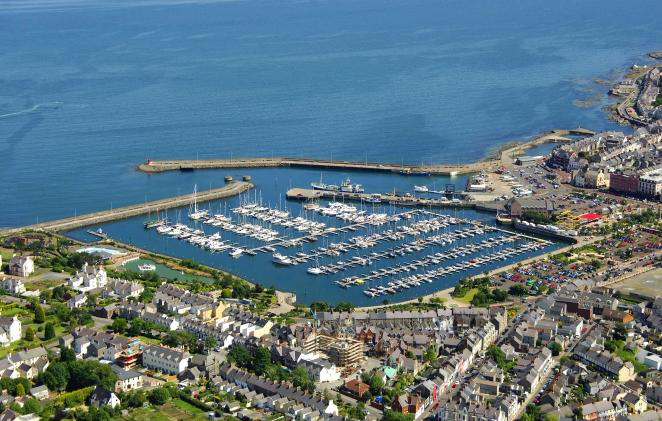 Advertising Stations
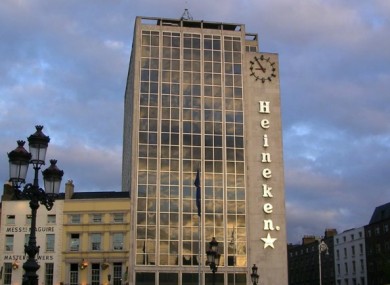 Heineken Sign Valuation: €125,000
Rates liability 2014: €32,125
Stadia
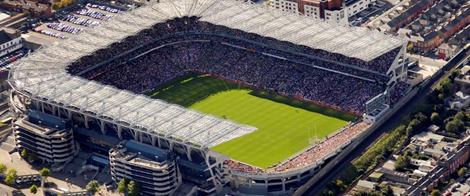 Croke Park Valuation: €4,000,000
Rates liability 2014: €1,028,000
Airports
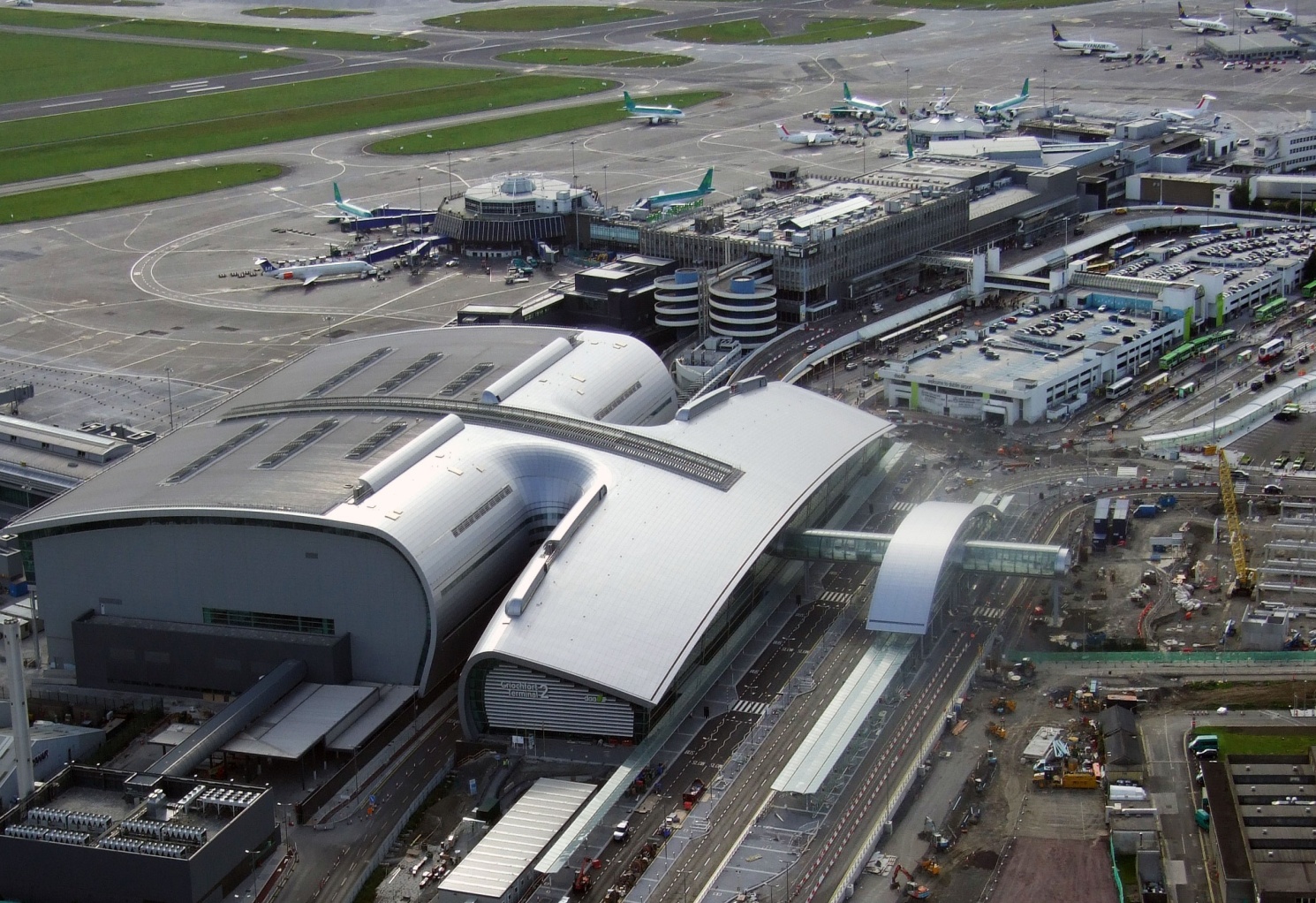 Dublin Airport Valuation: €113,000,000
Rates liability 2014: €16,272,000
Wind Turbines
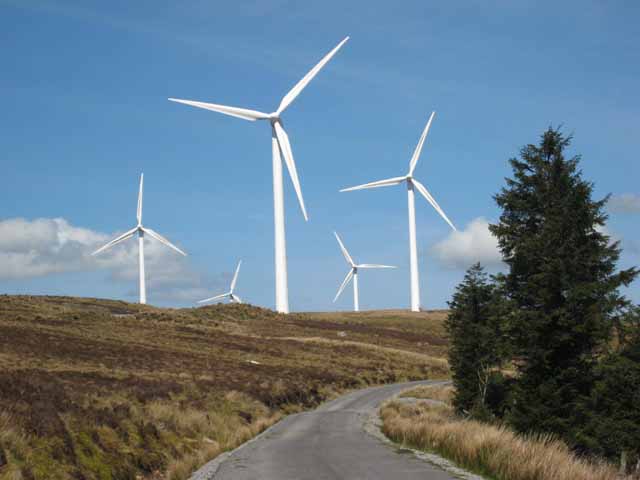 Rating Valuation System
Rates: “Tax” on occupation of non-domestic property

Contributes c. €1.3 billion per annum towards funding Local Authorities

Challenges: 
Pace of revaluation & 
Ensuring Valuation Lists are Settled and Reliable
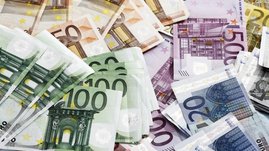 Rating System
RV x ARV = Rates Liability

Rateable Valuation [RV]
Valuation Office

Annual Rate on Valuation [ARV]
Local Authority

Statutory Independent Functions
Revision - List Maintenance
Physical changes to properties
New Properties
Improved Properties
Demolished properties
Properties no longer used commercially
What is a Revaluation?
Valuation of all rateable properties
Specific valuation date
All new valuations effective on same date 
Revenue Neutral – Rates Cap
Redistribution of rates liability
Why a Revaluation?
Rates = tax based on property rental values
Equity and Uniformity
Differential movement in rental values over time
Rental values do not change at the same pace
Restore relativity between properties, categories & locations based on Net Annual Value (rental value)
Transparency – reflect current market rental values
Independent and objective outcome
Redistribution of rates liability
Rolling revaluation: every 5-10 years
Revaluation – Public Policy Objectives
Equity and Uniformity

Transparency – reflect current market rental values

Redistribution of rates liability

Rolling revaluation: every 5-10 years
Wind Farms (pre-revaluation)
All wind farms are valued by reference to the Tone of the List.
The Tone of the List indicated that wind farms should be valued at €19,680 NAV per MW based on a Wind Capacity factor of 30%.
 
Information required for wind farm valuations:
Total Installed Generating Capacity (TIGC)
Wind Capacity Factor
 
Example:
Number of Turbines				5
Generating Capacity per Turbine		2MW
TIGC						10MW
Capacity Factor					34%
 
Valuation:
 
TIGC 	10MW @ €19,680 NAV per MW 	€196,800 (based on Capacity Factor of 30%)
Adjusted to 34% Capacity Factor		€223,040 (€196,800 multiplied by 34/30)
NAV						€223,040
Apply reduction factor NAV to RV		0.5%
RV						€1,115 RV	(€223,040 by 0.5%)
Wind Farm (post revaluation)
Information required for wind farm valuations:
Financial Information
Total Installed Generating Capacity (TIGC)
Capacity Factor

Valuation Process:
Request for financial information.
Output of electricity considered to calculate the Capacity Factor.
Detailed Receipts & Expenditure valuations carried out for each site.
In Limerick the NAV per MW for site with 32% Capacity Factor was determined at €80,000.
 
Example:
Number of Turbines				5
Generating Capacity per Turbine		2MW
TIGC						10MW
Capacity Factor					34%
 
Valuation:
NAV per MW					€80,000 (based on Capacity Factor of 32%)
NAV per MW adjusted to 34% Capacity Factor	€85,000 (€80,000 multiplied by 34/32)
Multiplied by TIGC				10MW
NAV						€850,000
Fundamental Principles
Valuation system based on Net Annual Value (NAV)

Equity & Fairness through Correctness and Uniformity

Production of a Valuation List which reflects estimated value of each property, on a specified date,  relative to the estimated value of every other property on that list
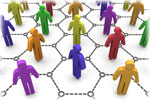 Estimating the NAV - Primary Evidence
Key Milestones
Commissioner makes Valuation Order fixing Valuation Date

Collection and analysis of data
Rent/Lease/Tenure/Financial details
Physical property data

VO issues Proposed Valuation Certificates to Ratepayers

Representations Stage
Publication of Valuation List
Appeals before Valuation Tribunal
Can I Appeal My Valuation
To the Commissioner –subject to amendment

Valuation Tribunal

High & Supreme Courts

Appeal to Commissioner may be subject to legislative change
Summary
Fairer transparent system for all ratepayers
Revenue neutral - rates take capped
Redistribution
Valuation (Amendment) Act 2015
Accelerate the National Revaluation Programme
Streamline the Appeal Process
Provide for additional valuation approaches:
Self Assessment by Ratepayers
Contracting External Valuation Services and
Statistical Valuation Techniques
QUESTIONS